+ + + + + + + + + + + + + + + + + + + + + + + + + + + + + + + + + + + + + + + + + + + + + + + +
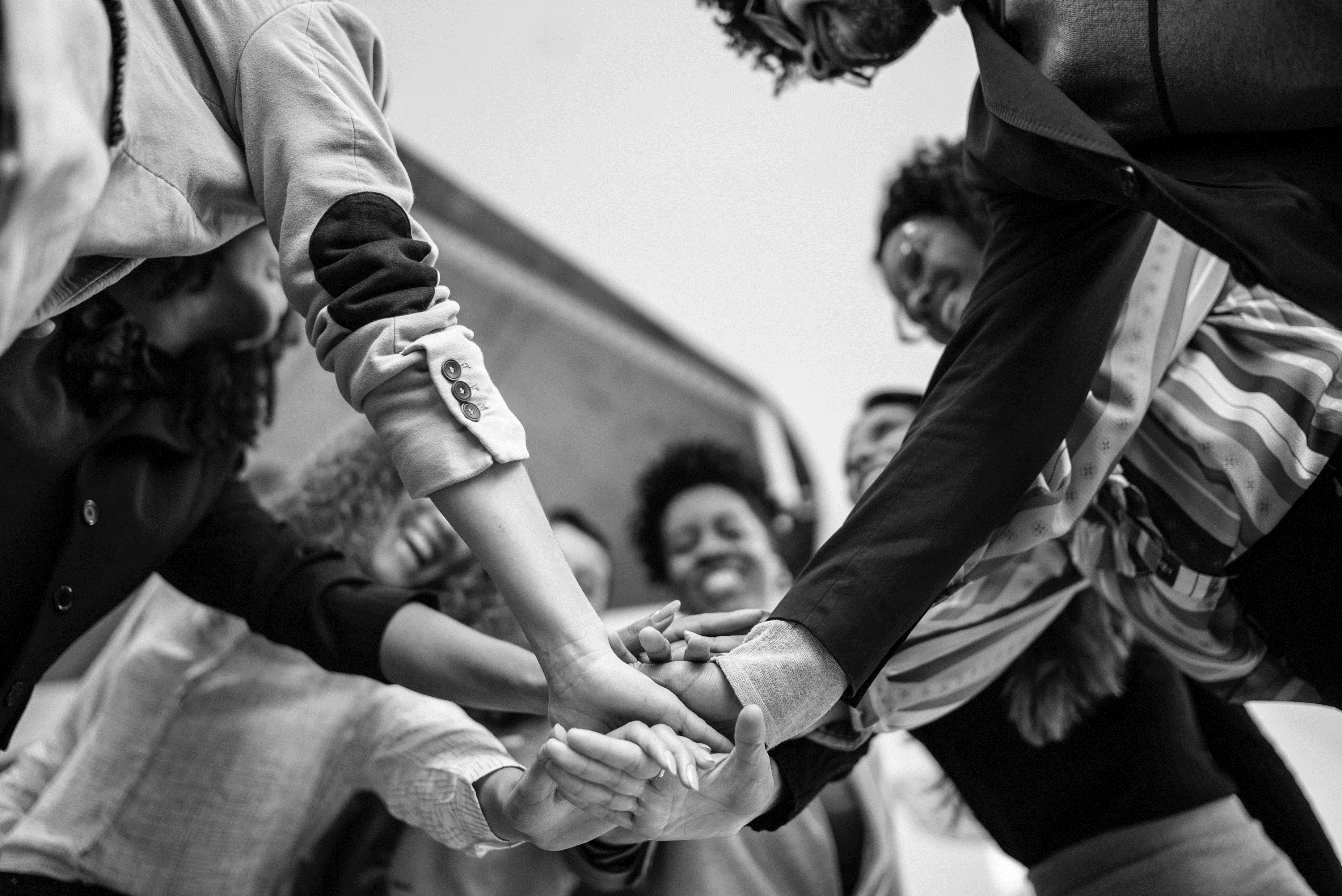 Campanha
doe Sangue, doe vida
Sicoob Credicope, Hemominas, Secretaria Municipal de Saúde e Hospital Municipal
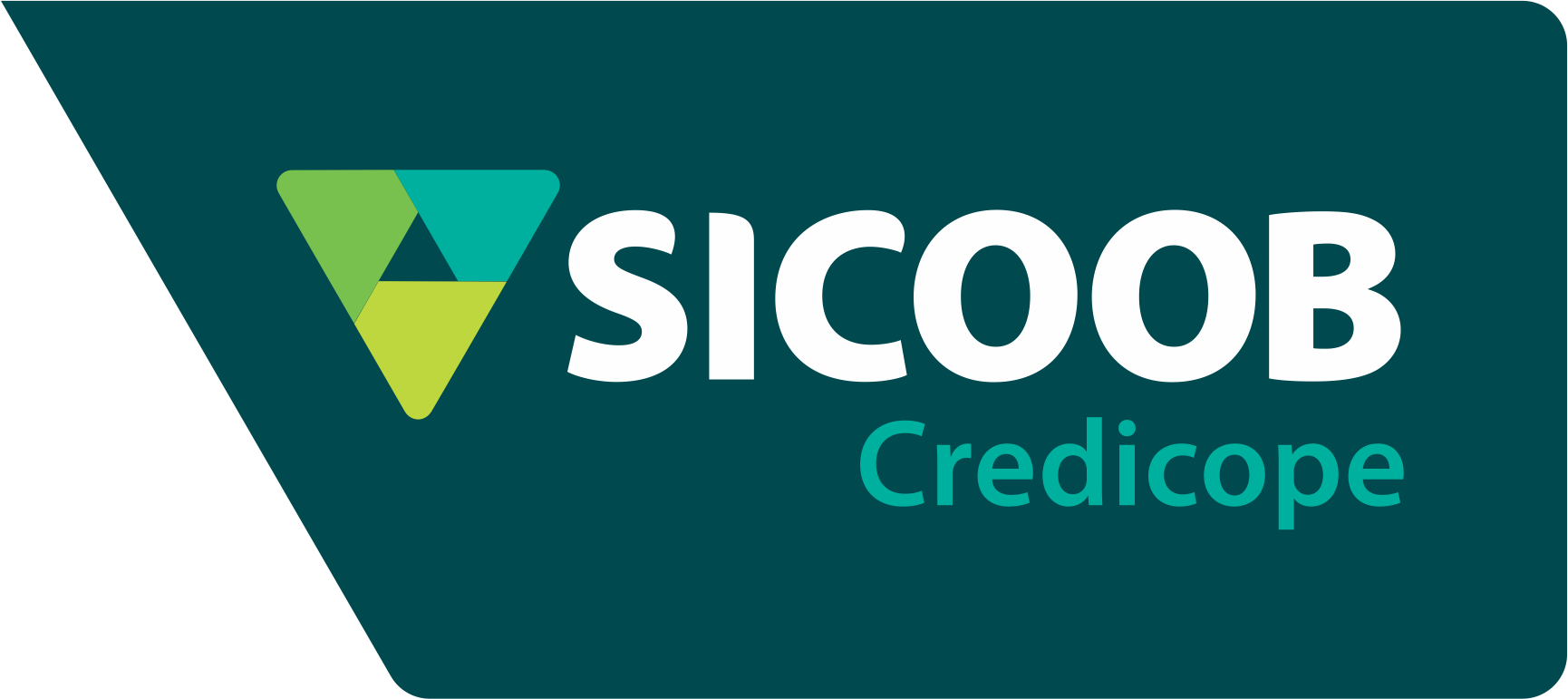 sicoobcredicope.com.br
A Campanha
+ + + + + + + + + + + + + + + + + + + + + + + + + + + + + + + + + + +
Doe sangue, doe vida.
Campanha doação de sangue promovida pelo Sicoob Credicope em parceria com Hemominas, Secretaria Municipal de Saúde e Hospital Municipal (Padre Geraldo Hogervorst).DATA: 17/08/2024HORA: 08h às 16h LOCAL: Escola Municipal Amado Lima – CP/MG
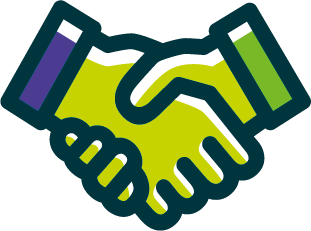 + + + + + + + + + + + + + + + + + + + + + + + + + + + + + + + + + + +
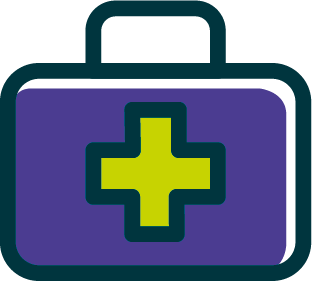 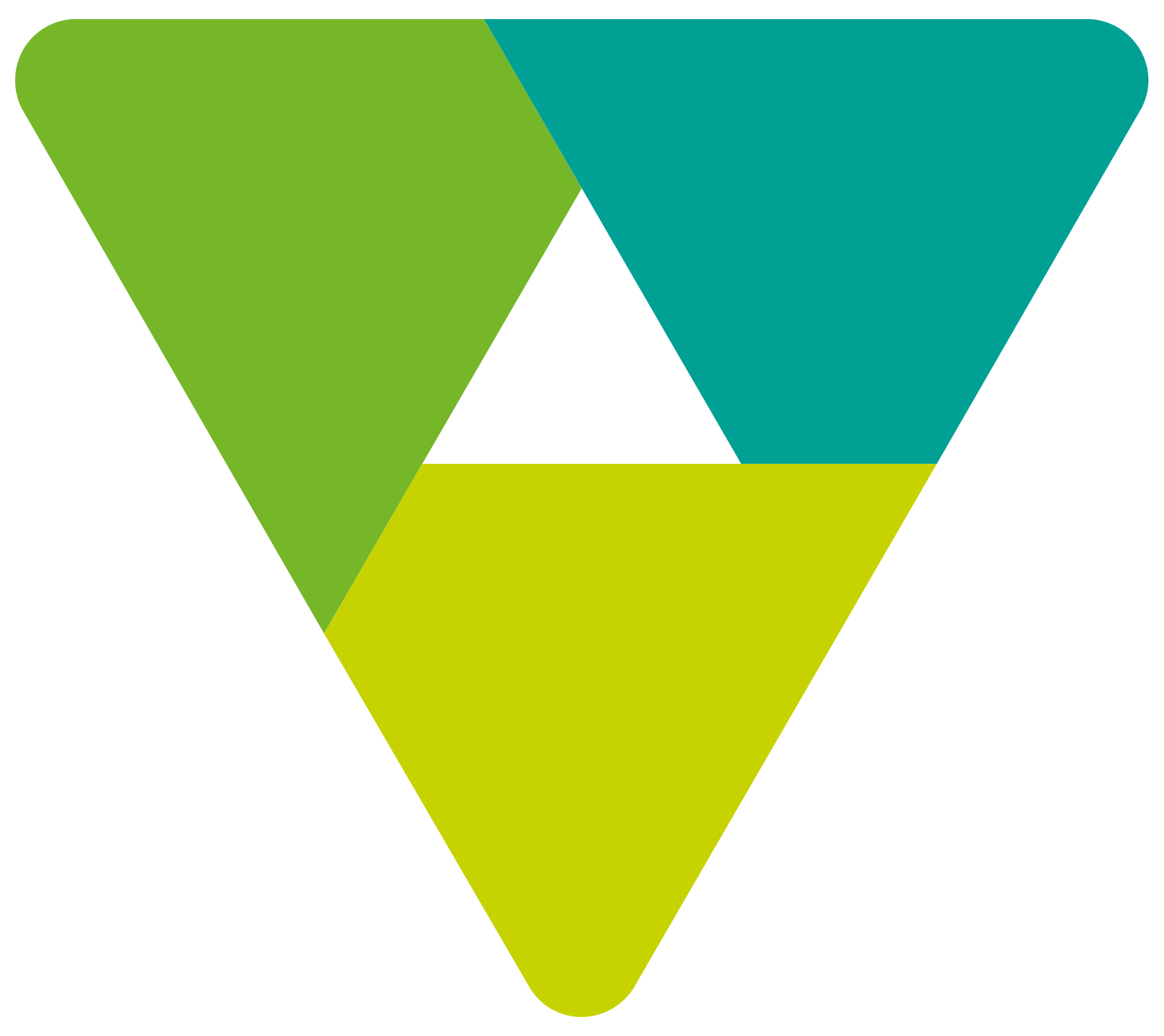 2
Responsabilidade Credicope:
- Fornecimento de lanche:CaféSucoBiscoito (Sal e Doce)*Durante todo horário – 08h às 16h- 05 funcionários (voluntários) para trabalhar.- 20 funcionários (voluntários) para doar.- Divulgação para doação:Rádio e propaganda volante.
+ + + + + + + + + + + + + + + + + + + + + + + + + + + + + + + + + + + + + + + + + + + + + + + +
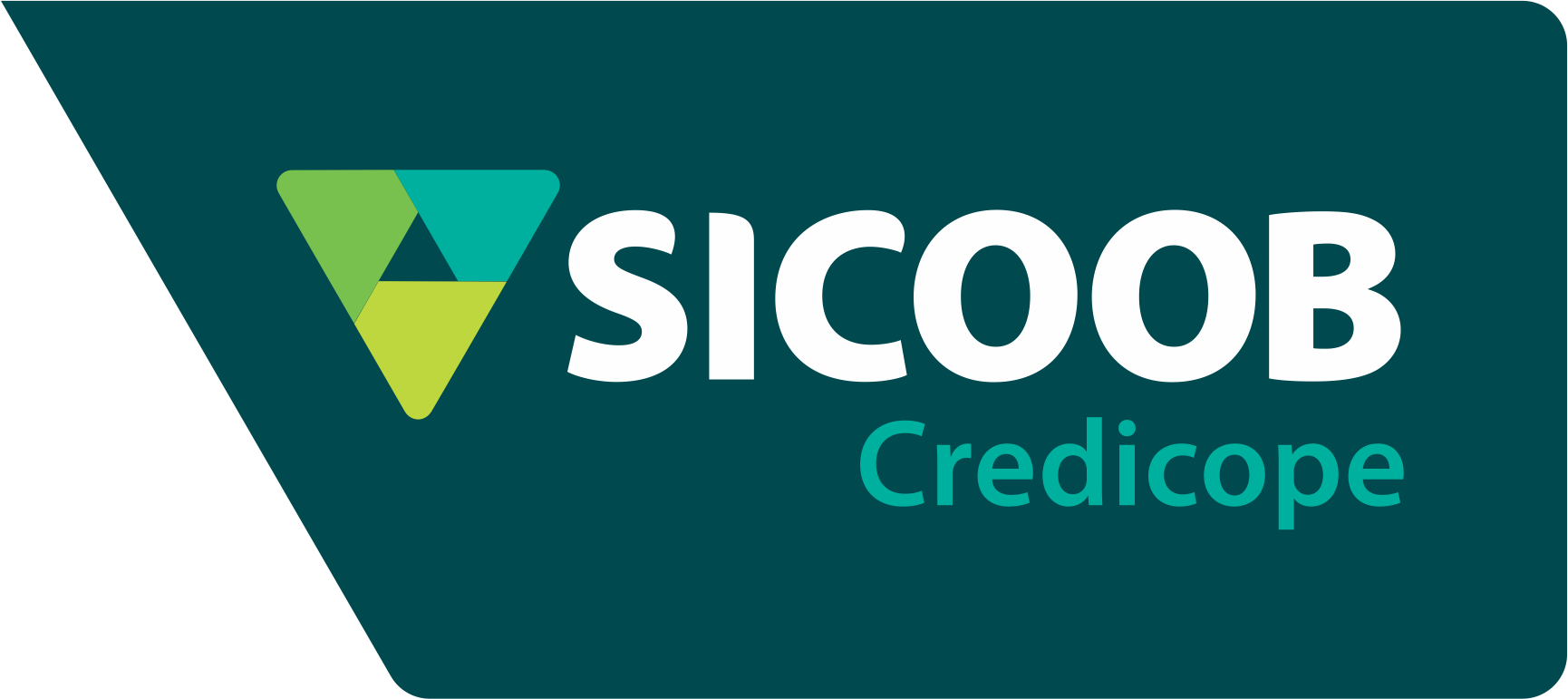 sicoobcredicope.com.br
Instituições
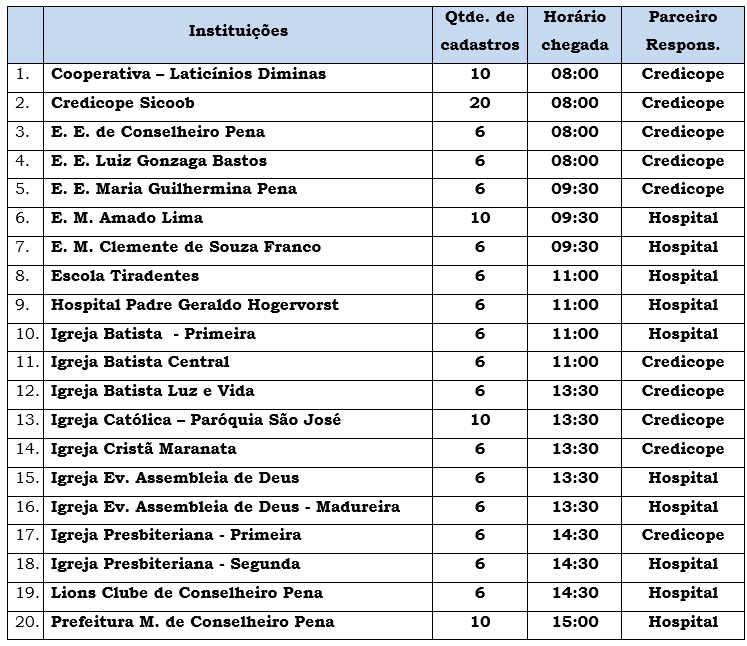 + + + + + + + + + + + + + + + + + + + + + + + + + + + + + + + + + + + + + + + + + + + + + + + +
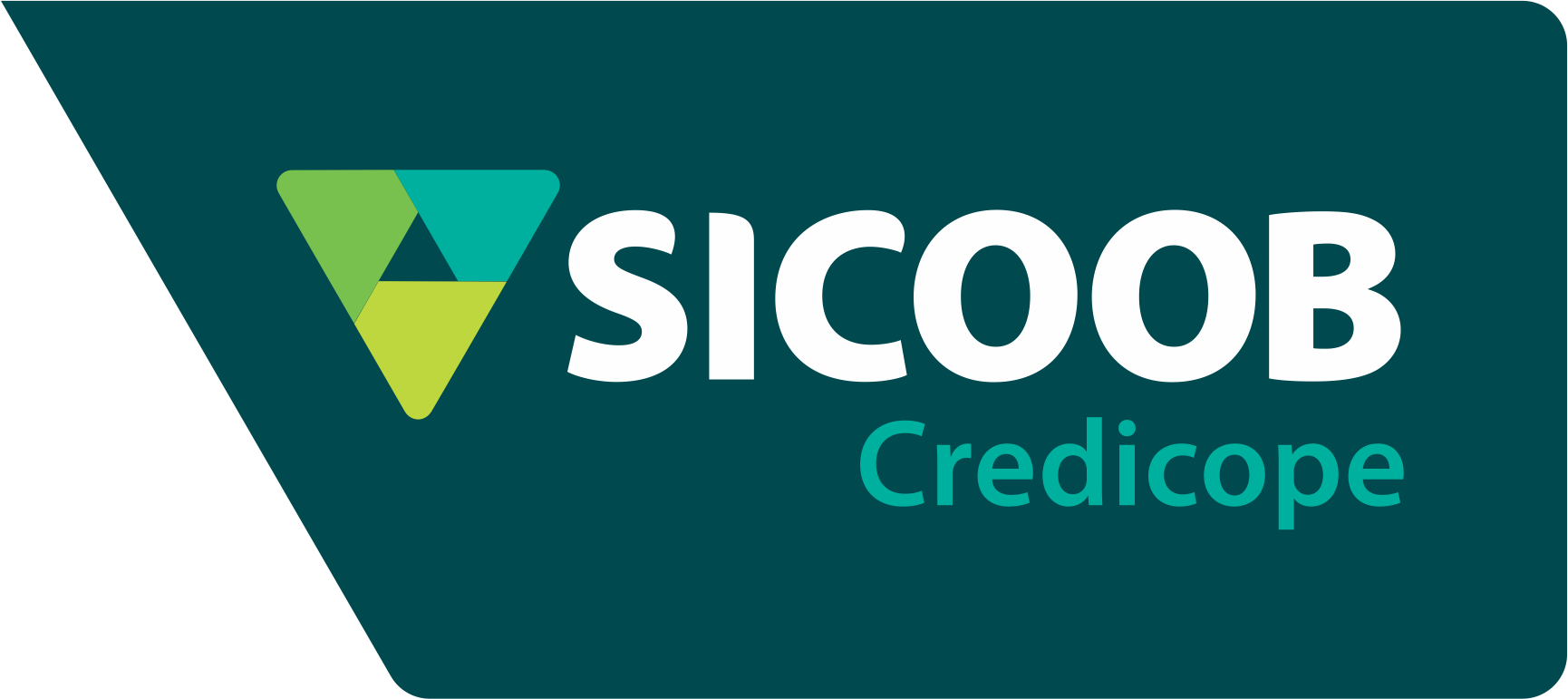 sicoobcredicope.com.br
Vídeo Hemominas
Condições básicas para doar.
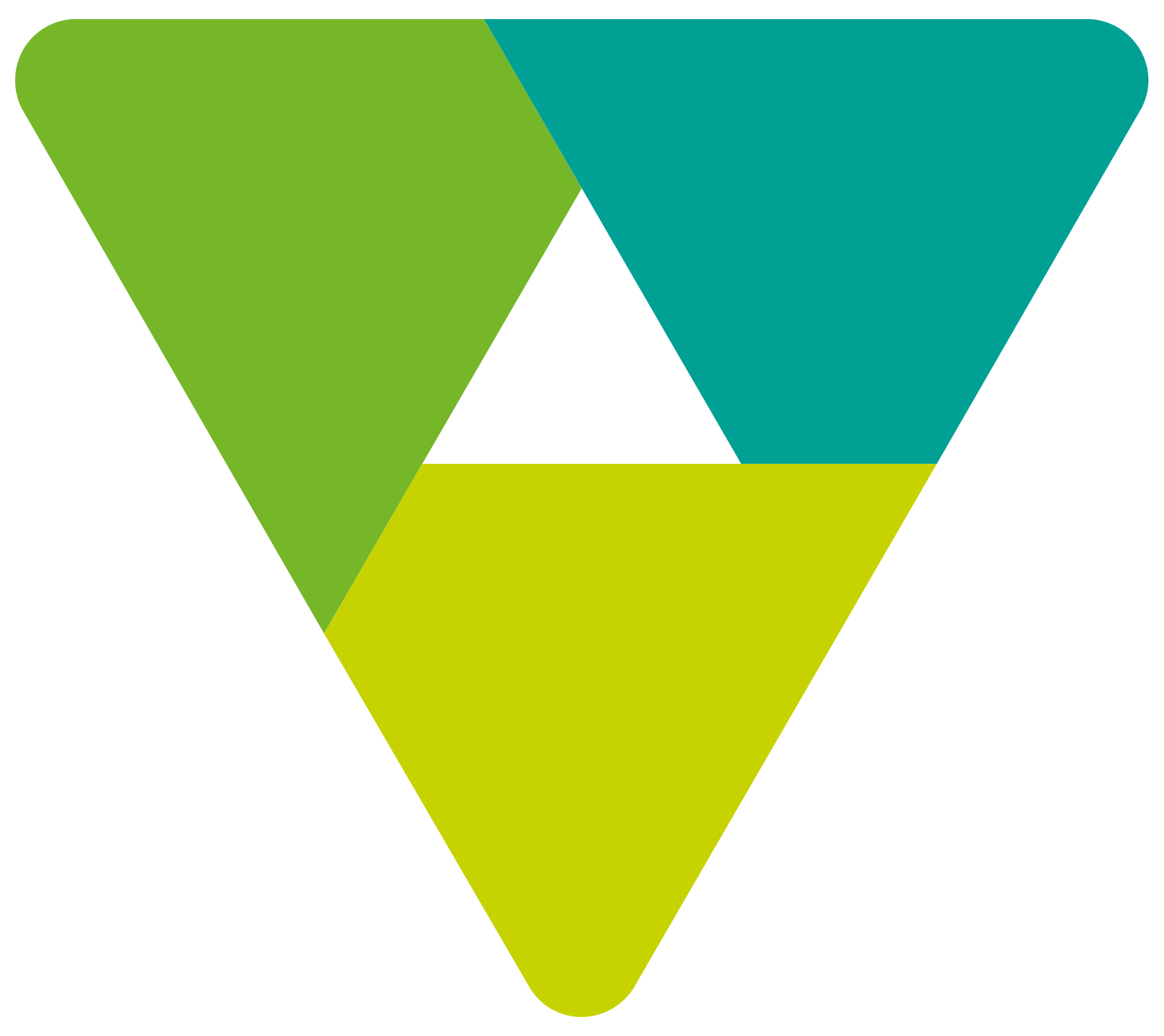 5
+ + + + + + + + + + + + + + + + + + + + + + + + + + + + + + + + + + +
Muito obrigado!
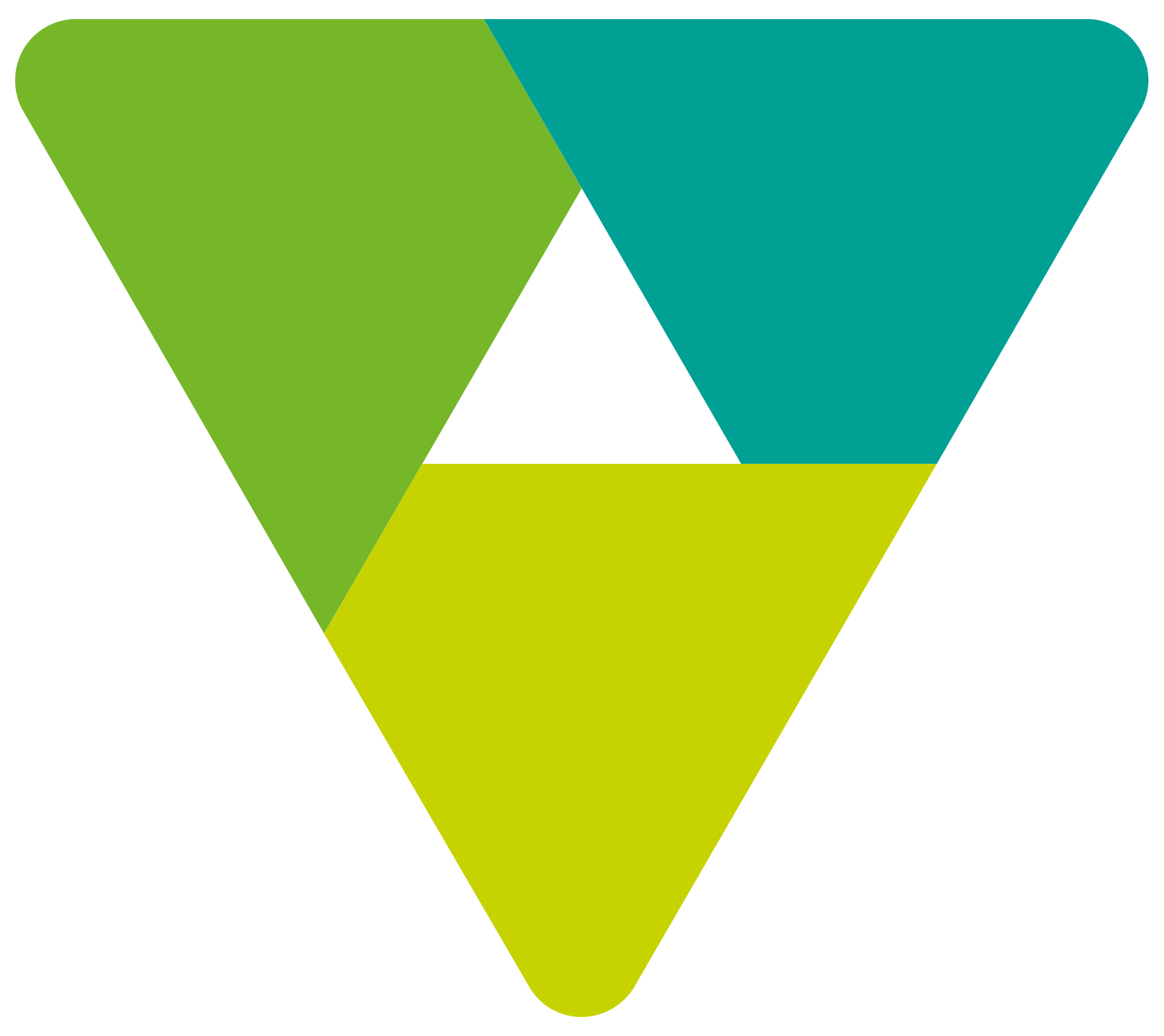 6
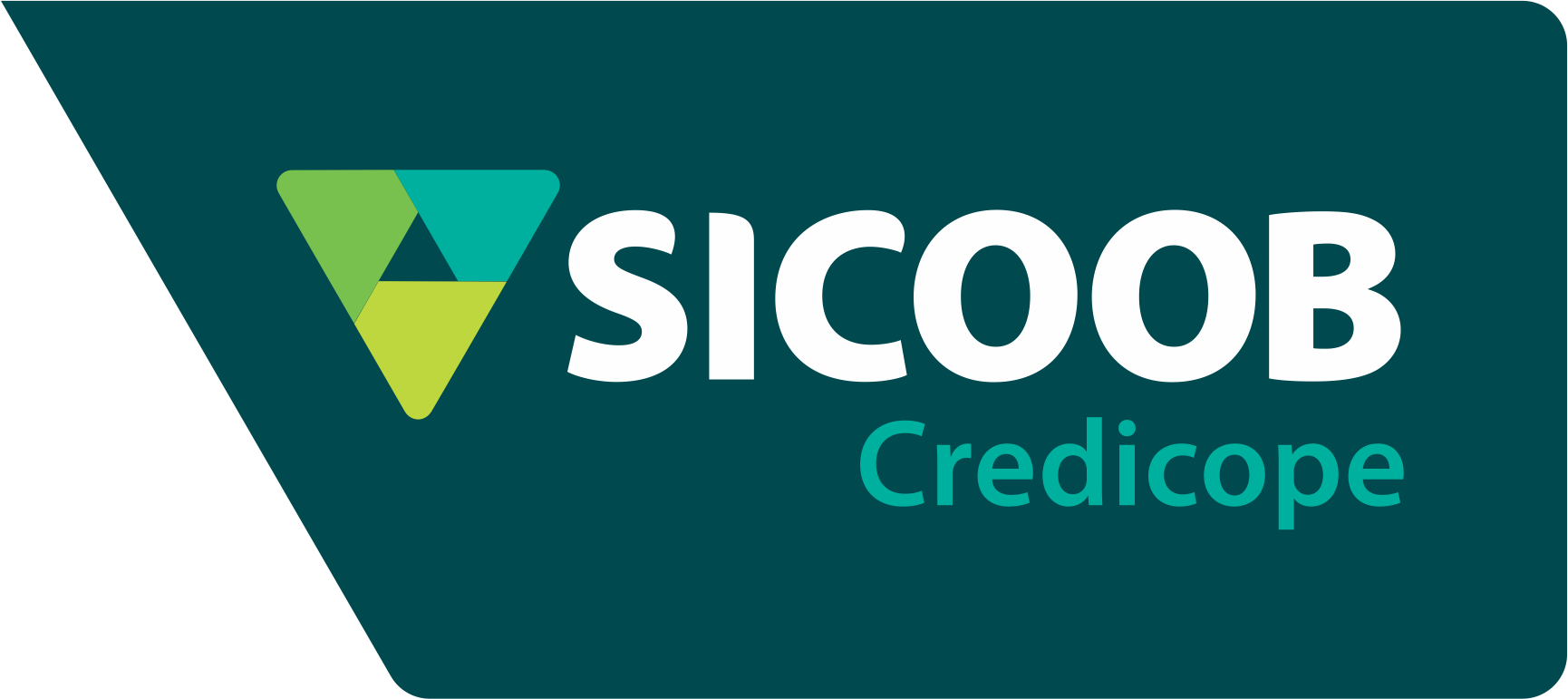 + + + + + + + + + + + + + + + + + + + + + + + + + + + + + + + + + + + + + + + + + + + + + + + +